Project 3: Designing mobility services using large-scale data from a smart city testbed
REU Students: Ashley Mojica & Molika So
Faculty mentors: Samiul Hasan, Shaurya Agarwal & Damla Turgut 
Week 8(July 4– July 8, 2022)
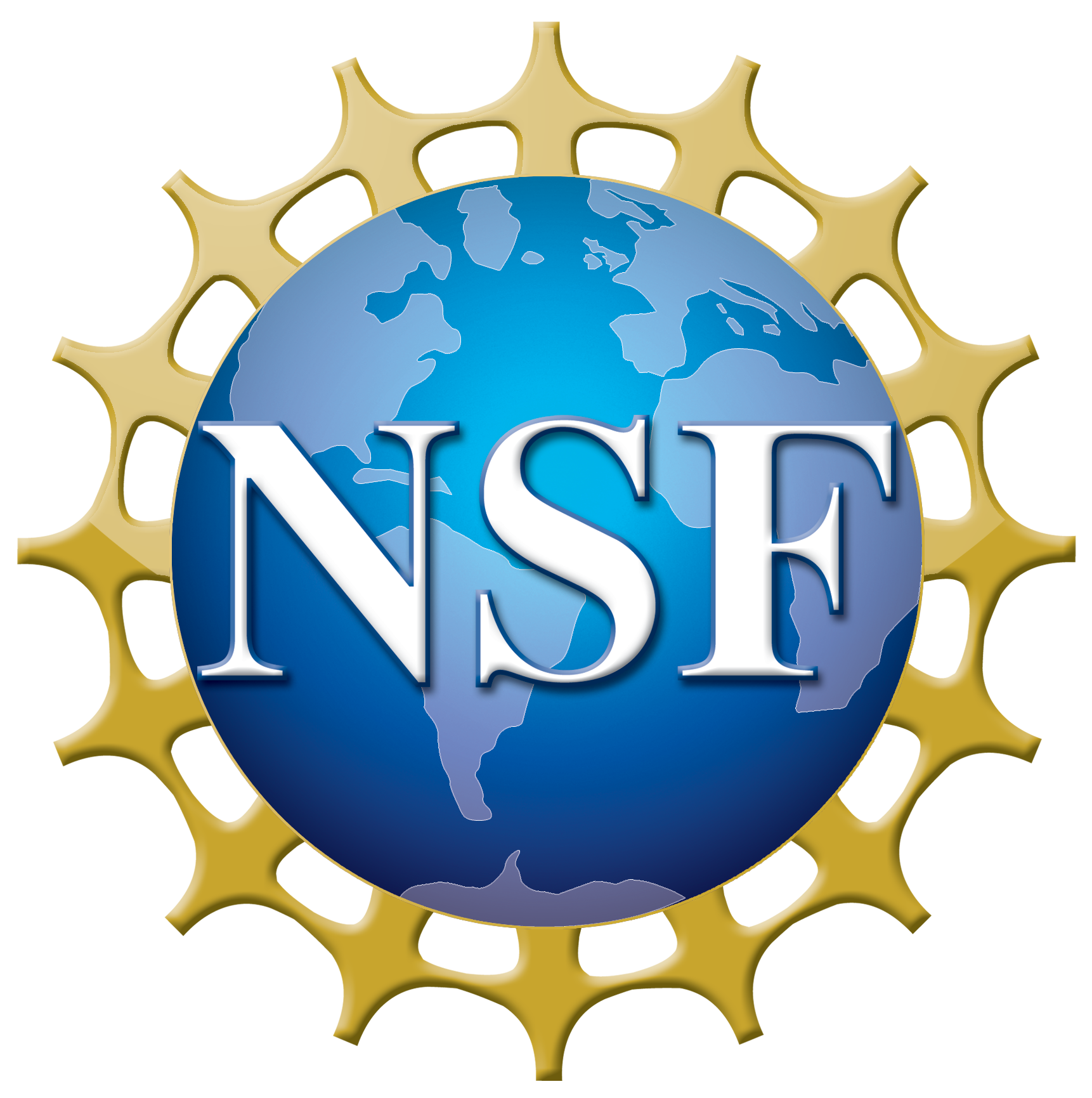 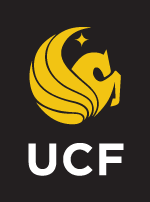 NSF REU Research Experience on Internet of Things 2022
Accomplishments:
Completed and submitted final poster draft
Practiced poster presentation
Worked on our final report

Plans for next week:
Finish final report
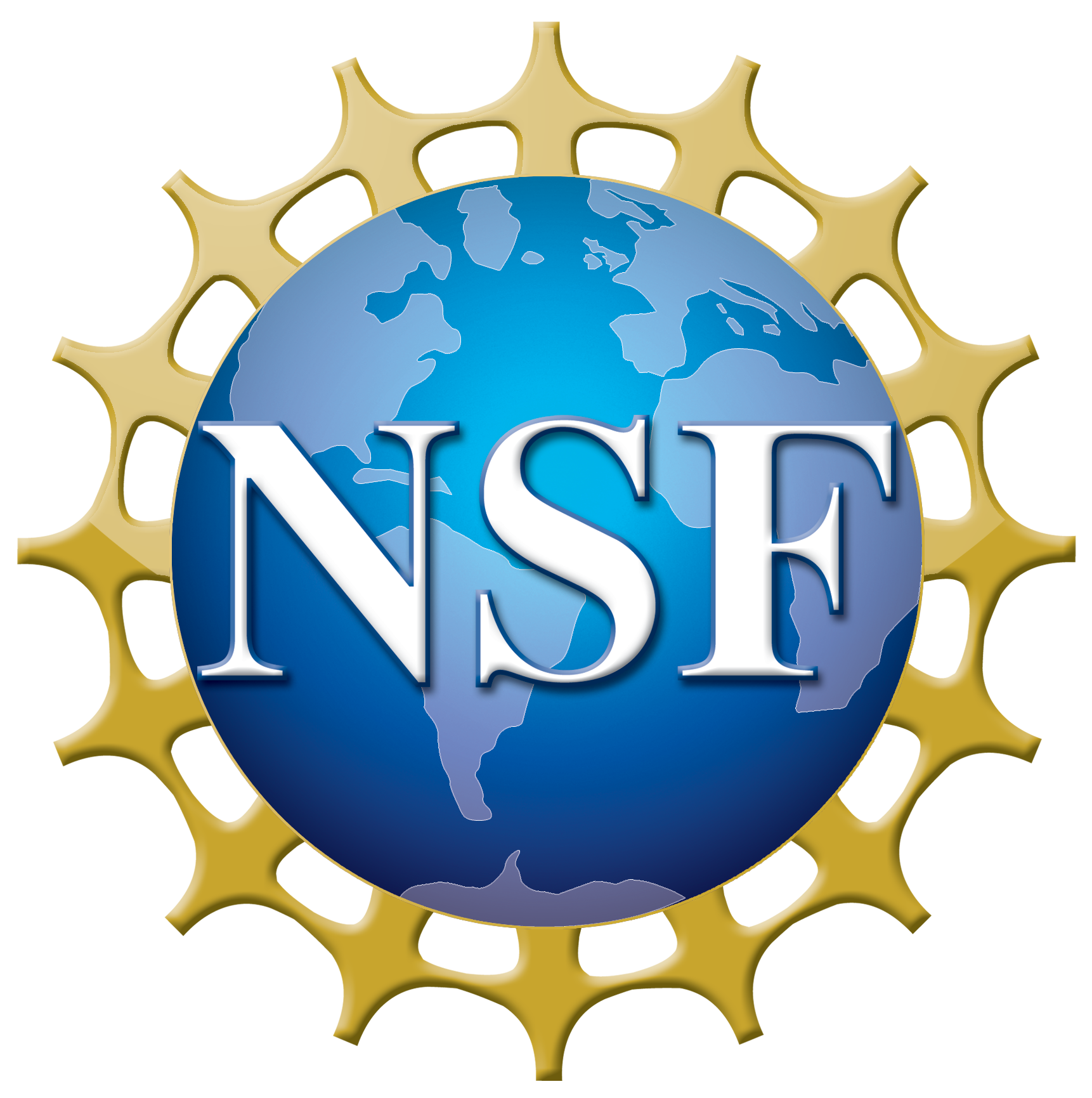 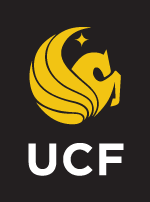 NSF REU Research Experience on Internet of Things 2022